Schriftliche Multiplikation
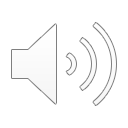 Beginne beim Zehner von der 1. Zahl:
Rechne 2 · 6 = 12, schreibe 2 und merke 1
Rechne 2 · 2 = 4, 1 gemerkt, schreibe 5
Rechne 2 · 3 = 6, schreibe 6
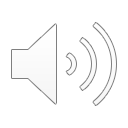 .
Schriftliche Multiplikation
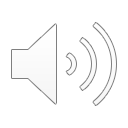 Mache weiter mit dem Einer von der 2. Zahl:
Rechne 3 · 6 = 18, schreibe 8 und merke 1
Rechne 3 · 2 = 6, 1 gemerkt, schreibe 7
Rechne 3 · 3 = 9, schreibe 9
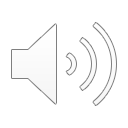 .
Schriftliche Multiplikation
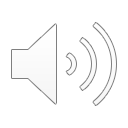 .
Rechne beide Ergebnisse zusammen
Rechne 8 + 0 = 8, schreibe 8
Rechne 2 + 7 = 9, schreibe 9
Rechne 5 + 9 = 14, schreibe 4, 
schreibe einen Übertrag (kleine 1)
Rechne 6 + 1 (Übertrag) = 7, schreibe 7
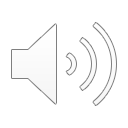 1